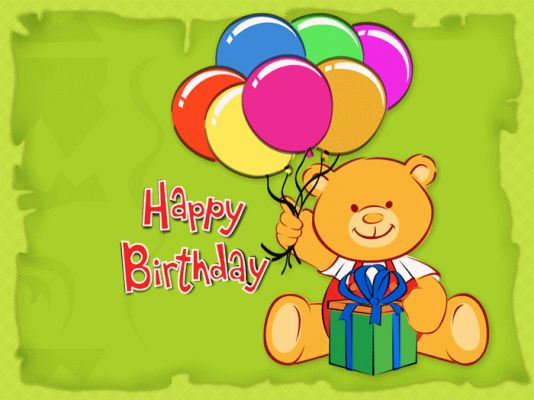 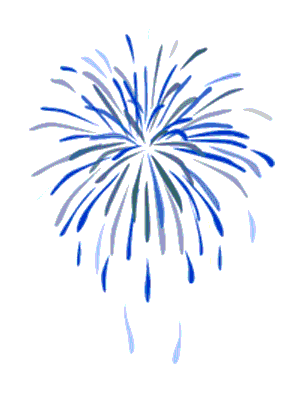 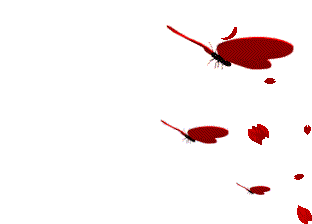 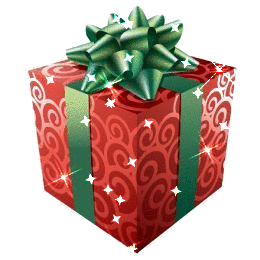 Probabil te întrebi de ce o imagine pentru copii, păi răaspunsul e simplu, având o vârstă destul de avansată nu trebuie sa te simți bătrână, pentru ca imbătrânești doar atunci când încetezi sa mai fii copil.
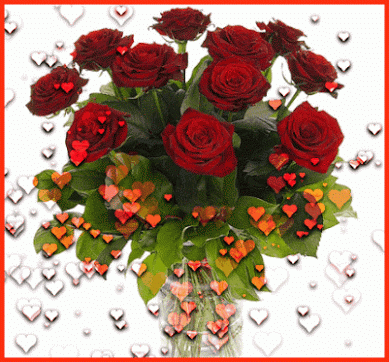 Mamă, ce aș putea să-ți dăruiesc de ziua ta când nimic din lumea asta nu poate răsplăti dragostea ta. Dar aminteșteți că a fi mamă este idealul la care tinde și trebuie să ajungă orice femeie! Numai atunci când o femeie devine mamă, numai atunci ea simte că trăiește cu adevărat pe acest pământ!
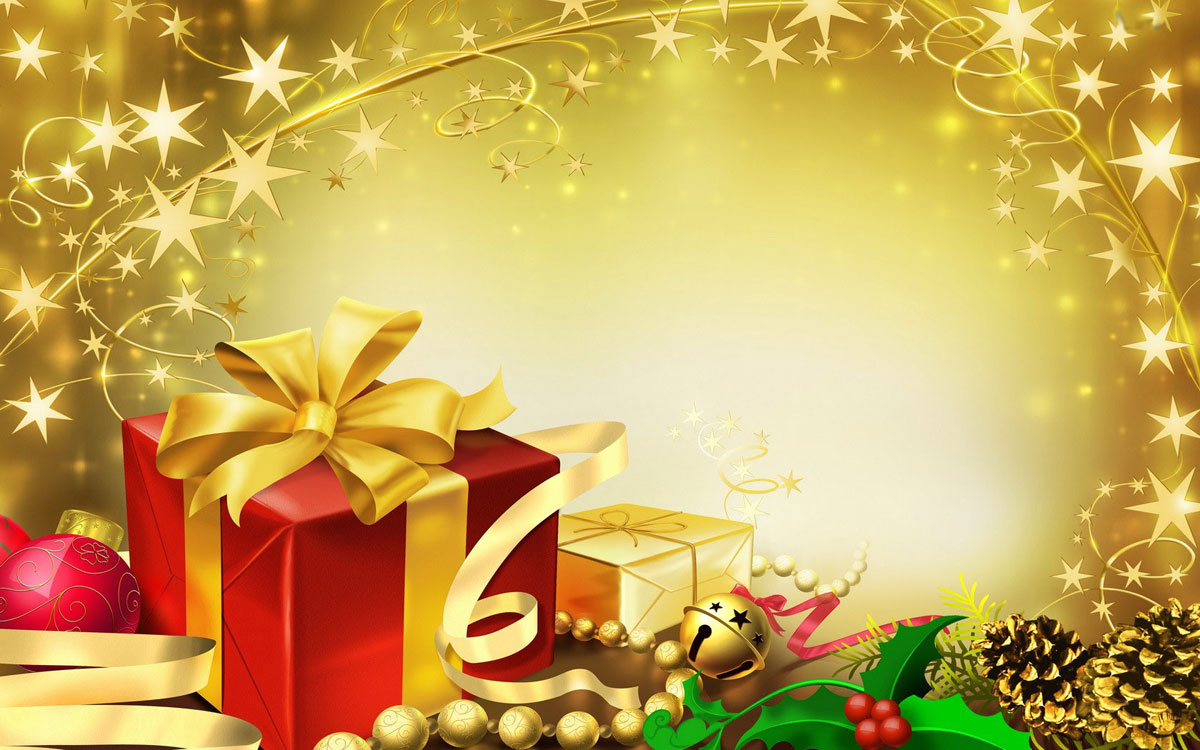 Dăruiește zâmbetul tău pentru cine-l merită, iubirea ta pentru cine știe să o valoreze,
 lacrimile tale pentru cine te acompaniază, și viața ta pentru cine te iubește.
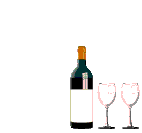 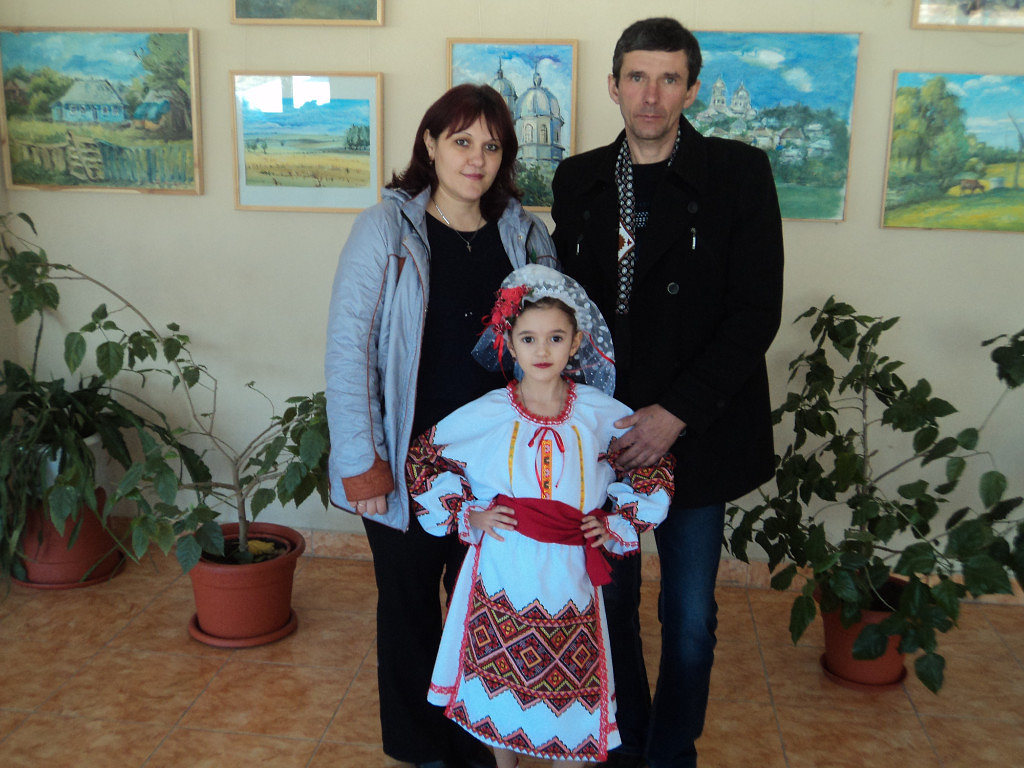 Și aminteșteți că cei dragi sufletului iți sunt mereu alături, și la bine si la greu...
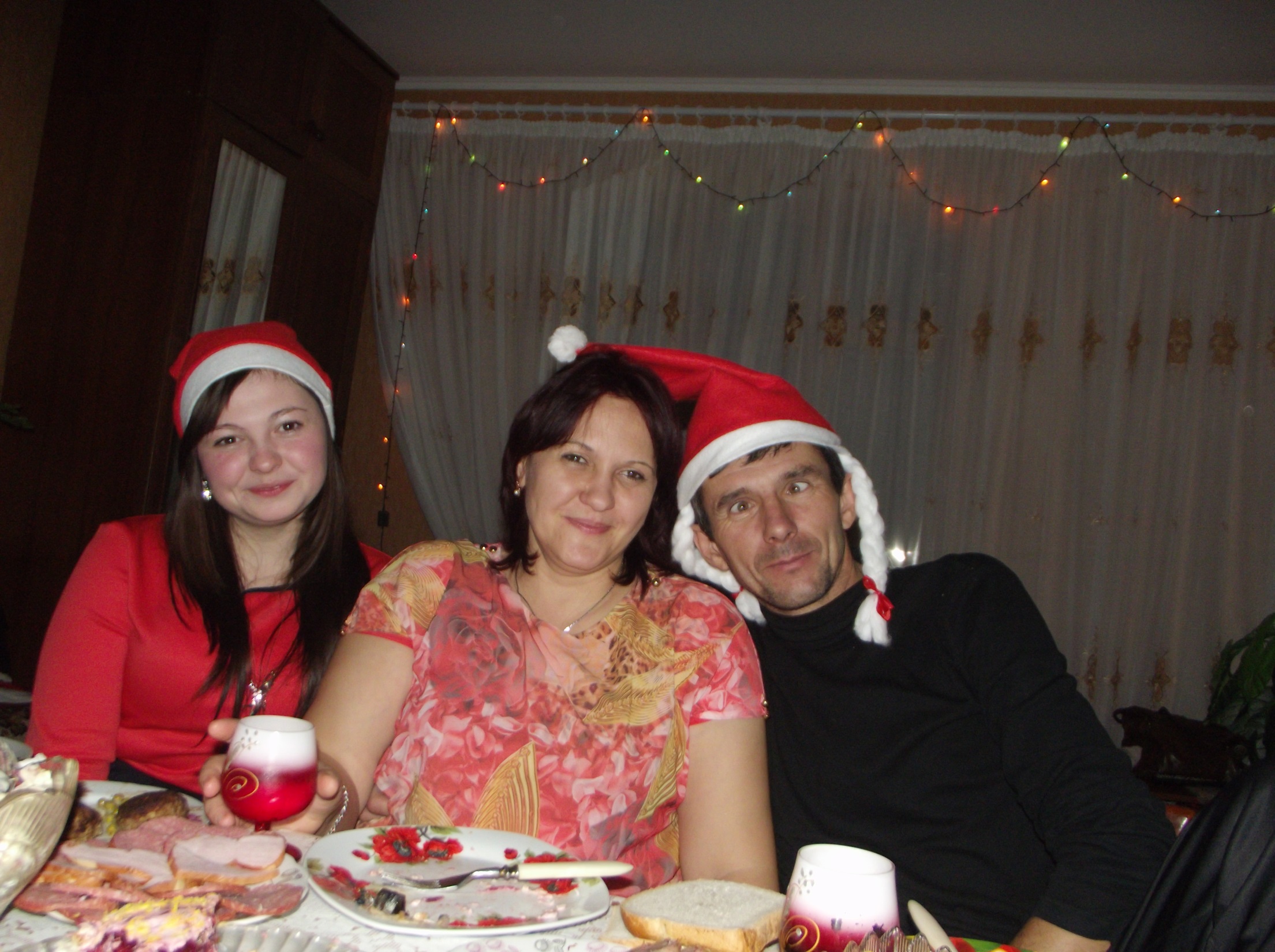 chiar și în așa momente (iar acum zâmbește)
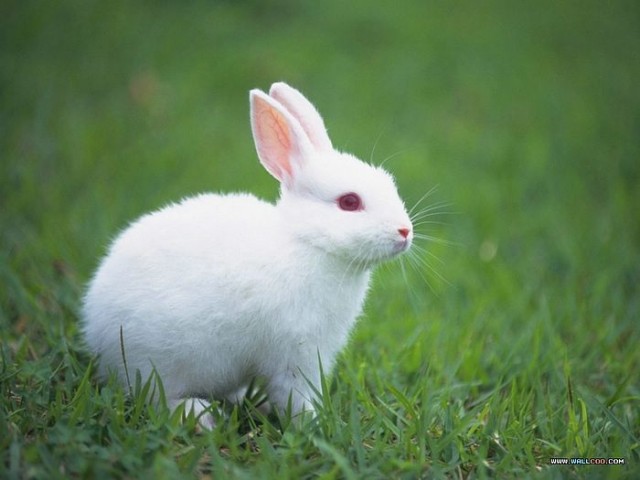 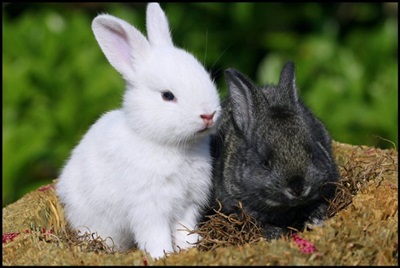 și nu uita să ai grijă de urecheați pentru că pentru o mamă nu există copii vitregi (chiar daca acestia sunt doar niste animale)
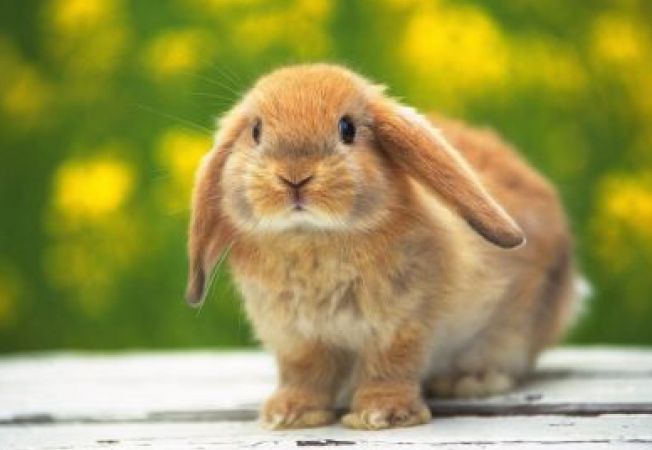 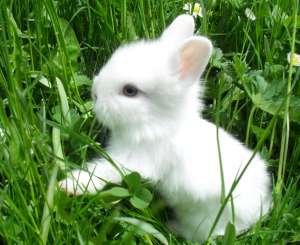 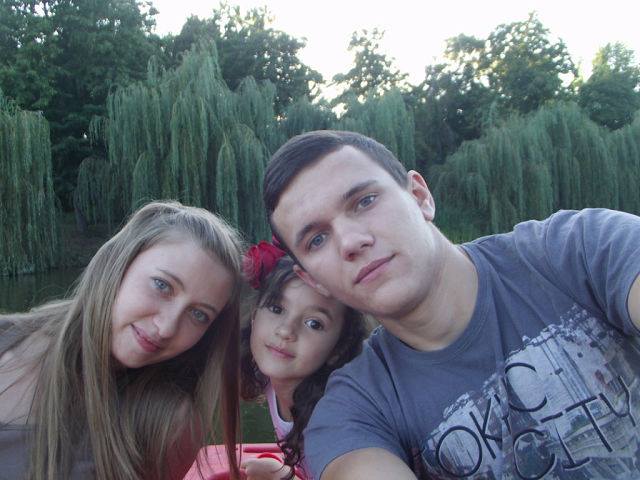 nu uita că noi te iubim
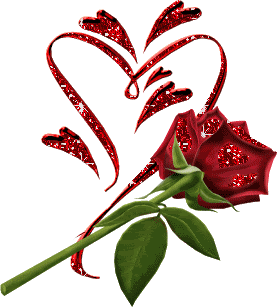 și pentru că îți dorim doar binele vrem să zâmbești
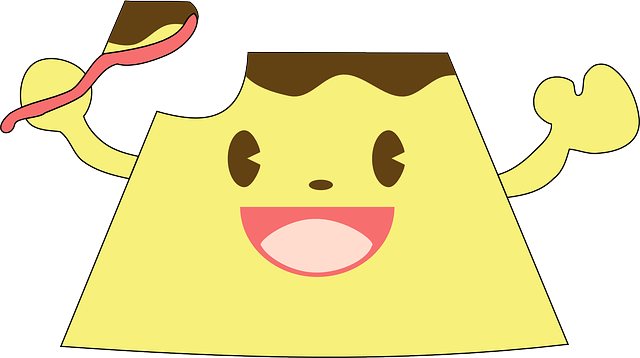 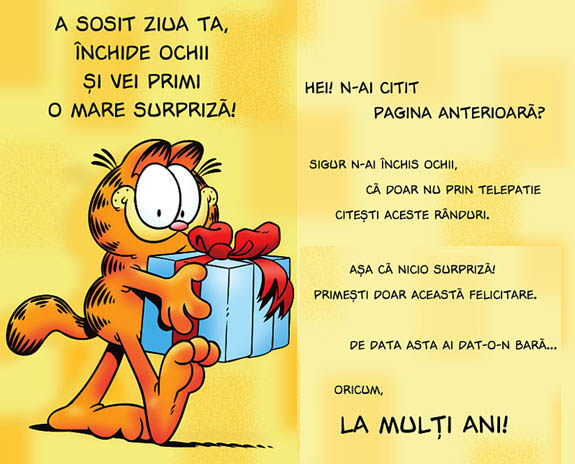 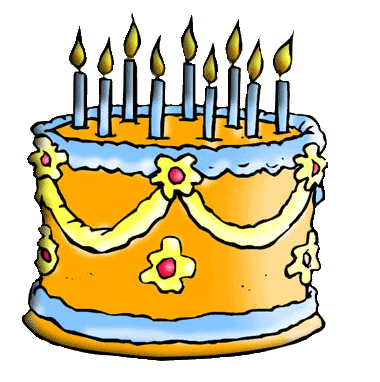 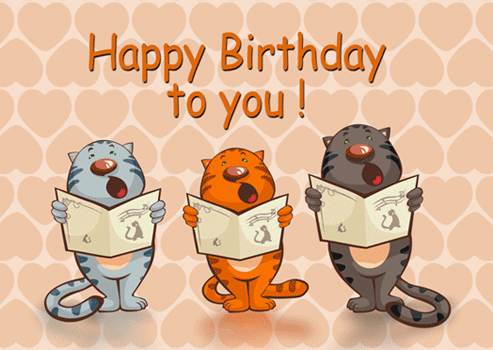 La Multi Ani !!!
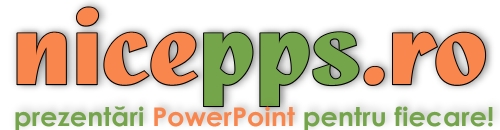